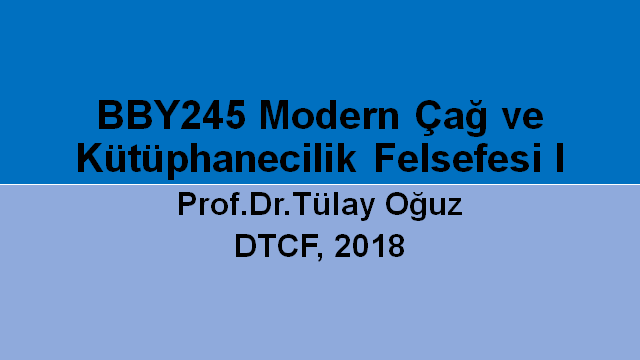 Suzanne Briet (1894-1989) Yaşamöyküsü ve Fikirleri
Öğretmen okuluna gitmiş burada İngilizce ve tarih okumuştur
Annaba, Cezayir’de birkaç yıl öğretmenlik yapmıştır.(1917-1920) 
Sorbonne Üniversitesi’nin bibliyografya kursuna devam eden Briet, kursu birincilikle tamamlamış ve Bibliotheque National’in (BN) sınavlarına girmiştir.
1920’ler Fransa’da değişen sosyal ve ekonomik koşullara bağlı olarak mesleklerin yeniden tanımlandığı ve kadınların mesleklere girmeye başladığı yıllardır
Briet’in BN’de işe başlamasına «memurlar kulübü» direnç gösterir 
Söz konusu yıllar, Fransa’da modern kütüphane hareketi ile dokümantasyonun -kendine özgü standart ve teknikleriyle- ayrı bir meslek olarak ortaya çıktığı bir dönemdir
Bu dönemde BN’de birçok modernizasyon projesi gerçekleştirilmiştir.
BN genel müdürü Roland-Marcel, kütüphanenin artık gizemli, yalnız bir abide gibi hizmet veremeyeceğini ve gelişen çağdaş toplumun dışında kalamayacağını savunmuş, BN’in daha etkili olması ve daha çok ziyaret edilmesi gerektiğini, bunun da ancak verilecek “kamu hizmetleri” ile gerçekleşebileceğini iddia etmiştir.
Kütüphaneye elektrik gelir (1924
Kütüphanede dokümantasyon ofisi kurulur(1926)
Briet, ilk olarak BN’in  “bağış ve değişim bölümü”nde işe başlar
1924-30 arası Briet iki önemli çalışma gerçekleştirir:
	Fransa’nın belli başlı kütüphanelerinde 	bulunan özel dermelerin rehberi ve 
	yöneltme hizmetidir
Rehber çalışmasını yapmasında Uluslararası Entelektüel İşbirliği Enstitüsünün 1927’de Paris’te düzenlediği ve kendisinin de katıldığı kütüphane uzmanları toplantısının etkisi olmuştur
Toplantıda ulusal bibliyografik denetim araçlarının geliştirilmesi(kart katalog, basılı bibliyografya, toplu katalog ve özel dermelerin rehberleri,  biyografik kaynaklar vb.) ve her ulusal kütüphanenin bünyesinde bir enformasyon merkezi kurulması önerilmiştir. Bu merkezlerin, kendi ülkelerindeki kaynaklarla ilgili soruları yanıtlayabilmek ve ülke dışından yanıtlamayı gerektirecek enformasyonu sağlayabilmek için araştırmacıların isteklerini merkezileştirmeleri ve işbirliği içinde çalışmaları vurgulanmıştır. (Maack,2004, s.723)
Briet’e verilen görevlerden biri: Briet, araştırmacılardan gelen yazılı enformasyon isteklerini bir araya getirecek, kütüphanedeki nitelikli uzmanlara yöneltecek ve eğer ücrete dayalı bir hizmet ise dokümantasyon ofisine gönderecektir
Bu arada dokümantasyon ofisi, birbiriyle ilişkili iki görev yürütmektedir: Kütüphane müdürlüğüne gelen soruları merkezileştirmek ve kopyalama, fotoğraflama, çeviri, öz çıkarma ve bibliyografya sağlama gibi ücretli hizmetler sunmaktır
Bunun yanı sıra dokümantasyon ofisi, gelen istekler doğrultusunda yaptığı çalışmaları tekrarlanmamak için çoğaltmakta ve çalışmaların birer kopyasını BN’de tutmaktadır
Briet’in bu dönemde dokümantasyon ofisi ve kütüphanecinin sorumluluklarına ilişkin görüşleri şöyledir: 
dokümantasyon ofisi her daim kütüphaneye bağımlıdır; kütüphanenin varlığına dayanır ve o olmadan işlev göremez;  buna karşılık ofis, üstlendiği işi kütüphaneye geri verir ve böylelikle Ulusal kütüphane, asıl dermesinin yanı sıra kamunun başvurabileceği bir dokümanter arşiv dermesiyle zenginleşir
Briet, kütüphanecinin görevini materyali korumak, kataloglamak ve ulaşılabilir kılmak olarak ifade eder ve ulaşılabilirliği bir yanda materyale yöneltme diğer yanda materyal hakkında bilgilendirme şeklinde açıklamıştır. 
Bunun yanı sıra kütüphaneci ile ilgili idealini ise,  araştırmacılarla masanın(barricade)   diğer tarafından değil, onların arasında tam bir işbirliği ruhuyla çalışması şeklinde dile getirmiştir
1930 yılında, yöneltme merkezini kurmuştur. Burası basılı kataloglar, seçilmiş bibliyografyalar ve kart dizinleri ile donatılmış özel bir odadır
Fransa’daki dokümantasyon merkezlerinin rehberini hazırlar(1935)
Briet, bakanlık tarafından özel bir görevle Berlin’e gönderilir.(1933) Burada Prusya Devlet Kütüphanesi’nin Danışma Bürosu (Auskunftbureau)ndaki düzenleme çalışmalarını ve hizmetleri inceler.(Maack, 2004, s.725).
1934’te depolardaki bibliyografik kaynaklar Katalog ve Bibliyografya Salonuna taşınarak kullanıcıların yararlanmasına açılır
Geriye dönük bibliyografya dermesinin kullanıcıların yararlanmasına açılmasını uyuyan güzelin uzun uykusundan uyanması ve yeni bir hayata başlaması sözleriyle ifade eder
 Briet, biriminin gerçekleştirdiği tüm çalışmaların uzantısı olarak bir okuyucu vizyonu geliştirmiş ve tüm zaman ve yerleri yansıtan bu engin dermede bir gün okuyucuların kendilerini kolaylıkla yönlendirebilmelerini hayal etmiştir.
Briet, bibliyografik denetime yönelik çalışmalarının yanı sıra mesleki örgütlenmeye de el atmıştır. Bu bağlamda 1931 yılında Kimya Evi’nin dokümantasyon merkezi(Maison de Chimie)nin yöneticisi olan Jean Gerard ile birlikte Fransa Dokümantasyon Kuruluşları Birliği(Union Française de Organismes de Documentation-UFOD)ni kurmuştur
UFOD, uzmanlığa dayalı dokümantasyon merkezleri ile ekonomi, ticaret, eğitim ve hümanite konularında çalışan kuruluşları bir çatı altında toplamıştır.  (Maack, 2004, s.724)
Briet, kurucularından biri olarak UFOD’da önce genel sekreterliğe(1944) sonra başkan yardımcılığına (1948) kadar yükselmiştir.
Briet, Fransa’da dokümantalistlerin yetiştirilmesi konusuna el attığında henüz kütüphanecileri yetiştiren bir okul bulunmamaktadır. Ecole des Chartes, arşiv ve tarih araştırmalarına yönelik insangücü yetiştirmektedir. (Buckland, 1995)
UFOD’un da desteği ile 1950’de Meslek Sanatları Ulusal Konservatuarı (Conservatoire Nationale des Arts Metiers-CNAM) bünyesinde Dokümantasyon Teknikleri Ulusal Enstitüsü (Institut National des Techniques de la Documentation-INTD) kurulur.
Briet’in direktörlüğünü yaptığı Enstitüde okutulan iki yıllık programın birinci yılında dokümanların çoğaltılması (reproduction) ve kullanımına ilişkin genel giriş dersleri verilmiş, ikinci yılında ise uzmanlık alanlarında (sosyal bilimler, ekonomi, bilim ve teknoloji) araştırma ve dokümantasyon üzerine odaklanılmıştır. 
Briet yurt dışındaki meslek eğitimiyle (kütüphaneci ve dokümantalistlerin) de yakından ilgilenmiş ve 1950’de UNESCO adına bu konuda uluslararası bir saha incelemesi yapmıştır; bu çalışması, Fullbright bursu ile ödüllendirilmiştir. (Maack, 2004, s.731)
1951-1952’de Fullbright bursu ile Amerika Birleşik Devletleri(ABD)ne giden Briet’in amacı bibliyografik hizmetleri, danışma hizmetlerini ve mesleki eğitimi incelemektir
Buckland’a göre Briet, ABD’ndeki özel kütüphane hareketinin Avrupa’daki dokümantasyon hareketiyle benzerliğini fark eden ilk yabancı ziyaretçidir. (Buckland, 1995; Maack, 2004, s.732)
Fransa’da “dokümantasyon merkezi “ terimini geçmişten daha uzaklaşmış, güncel gereksinimlere daha iyi uyarlanmış, daha dinamik yeni bir tip kültürel kurum için kullandıklarını vurgulamıştır. ABD’deki özel kütüphanecilerin yaptıkları iş ile Fransa’daki dokümantalistlerin yaptıkları işin paralellik göstermesine rağmen yaklaşımlarının farklı olduğunu iddia etmiştir. (Maack, 2004, s.732)
”Legion D’honneur” ile ödüllendirilmiştir. (1950)
FID’de başkan yardımcılığı(1951), Avrupa Kadın Birliği (Union of European Women)nde başkanlık(1954) yapmıştır
Briet’in Qu’est-ce que la documentation?  ya da “Dokümantasyon Nedir?” başlıklı yankı bulan ve günümüzde enformasyon bilimi için manifesto kabul edilen kuramsal çalışması, ilk olarak 1960 yılında İspanyolcaya çevrilmiş, İngilizce konuşan dünyaya tanıtılması ise 2006 yılında gerçekleşmiştir
Görüşleri
Doküman:  Fiziksel veya entelektüel bir olayı (phenomenon) temsil etme, oluşturma veya kanıtlamaya yönelik olarak kaydedilen ve korunan, her tür somut ya da sembolik dizin girişi (indice) dir. (What is…,2006, s.10)
Fenomen, görünüş, olay, insan algısının nesnesi, bilince yansıyan şey, varlığı gözlemlenebilen olgu anlamlarına gelmektedir; bizim dışımızda olan ve deney/deneyim konusu olan her şeydir. Doğal ve toplumsal olayları kapsar. Bir başka deyişle gözlemlenebilen ve algılanabilen varlıkların bulunduğu varolan/gerçeklik alanıdır.
Ronald Day «bir nesneye doküman statüsü kazandıran şey, onun diğer kanıtlarla anlamlı ilişkiler içinde düzenli bir biçimde yerleştirilme niteliğidir; bu nedenle şeylerin kanıtı olan dokümanların hangi bağlamda dizin işareti olacağının bilinmesi gerekir»  
Buckland, düzenleme konumunda olan kişinin- dokümanların, kendilerini üreten dünya hakkında ne söylediğini- anlaması ve sonra da bunları kanıt olarak sistem içine yerleştirebilmesi gerekir; bu doğrultuda enformasyon sistemleri, sadece kanıt durumundaki materyali bulmak için değil, aynı zamanda materyalin, kişinin onu başka bir nedenle kanıt olarak kullanabilmesi için düzenlenmesinde de kullanılabilir.(1998)
doküman, enformasyonun büründüğü giysidir 
Bir yıldız, doküman mıdır? 
Nehir kenarındaki bir çakıl taşı, doküman mıdır? 
O’na göre bir yıldız doküman değildir ama yıldızın fotoğrafı, dokümandır; bir katalogda yer alması ile doküman giysisine bürünür. Fotoğraf,  gerçek bir nesne olan yıldızın varlığını destekleyen kanıttır; katalog da, yıldız sistemi içindeki konumunu yansıtır. Doğadaki çakıl taşı doküman değildir ancak müzeye konmuş bir taş, dokümandır.  (What is…, 2006, s.10)
Doküman Tanımı-----Materyal Kültürü 
Materyal kültürü, belli bir zamanda belli bir toplum ya da topluluğu, insan elinden çıkmış eserler aracılığı ile inceleyen ve onların inanç, değer, fikir ve tutumlarını ortaya çıkarmaya çalışan kültürel antropolojinin bir dalıdır 
Materyal kültürü, nesnede aklın izlerini arar 
Nesne kümesi çok geniş olduğundan bir sınıflama sistemini gerektirir, nesnenin fiziksel özellikleri, ve kullanılan üretim yöntemleri çok çeşitli olduğundan en uygun sınıflama işleve göre yapılan sınıflamadır.(Prown, 1982)
Buckland’a göre Briet’in dokümanın doğası ile ilgili fikirlerinin çarpıcı yanı, semiyotikle (nesnenin metin ya da işaret olarak temsili) olan ilişkisini tartışmaya açmasıdır. (1998)
doğal nesnenin doküman olabilmesi için gözlemlenebilmesi, ondan herhangi bir formda enformasyon elde ediliyor olması ve kaydedilmesi gerektiğini söylemiştir. Bu karakteristikler dokümanı kanıt yapan doğal niteliklerdir. (Tourney,2003, s.296) 
Öte yandan ABD’de Shera ve Shores Avrupalı dokümantalistlerin, özellikle Briet’in doküman tanımlamasına karşı çıkmışlardır. Shera kütüphaneciliğin temellerinin grafik kayıtlara dayalı olduğunu iddia ederken Shores, enformasyonun kayıtlı biçimleri için genel kitap(generic book) terimini kullanmıştır
Dokümanter Üretim ve Dokümanter Araçlar
Dokümanter üretim: Antilop örneği
Enformasyonun yaşam döngüsü:  başlangıç (initial) dokümanı ve ikincil ya da türetilmiş doküman 
Başlangıç dokümanı(kataloglanmış nesne ya da birincil doküman): dokümanın ilk konu edildiği sistemde veya nesneyi ilk önce tanımlayan kültürel alanda ortaya çıkan doküman (antilop örneğinde zoolojidir)
Nesnenin konu edildiği ikincil sistem ise başlangıçta yapılan kataloglama ve sınıflamadan yararlanan kültürel alanlardır 
Briet’e göre bu ikincil sistemler, sinema, popüler medya, akademik sınıflar gibi dokümanter sistemlerdir. Bu sistemlerde sosyal ağlar, nesneleri kendi kurumsal ve sosyal kurallarına(normative) göre adlandırır 
Dolayısıyla isim, bir yandan nesneyi işaret ederken diğer yandan sosyal ağı yansıtır ve bu anlamda Briet’e göre bir nesnenin isimlendirilmesi çift dizinsel bir ilişkidir.
Briet’in doküman epistemolojisi, eserini yazdığı yer ve zaman düşünüldüğünde yapısalcılık(strüktüralism)  ve semiyotism  felsefeleri ve linguistik ile bağlantılıdır
Briet’e göre olayların anlam zenginliği, dokümanların görünüm biçimleri aracılığı ile anlaşılır 
Dokümanter araçlar, farklı söylem alanlarındaki farklı görünüm biçimleri arasında dilsel ilişkilerin kurulmasını sağlamaktadır
Dokümanların ulaşılabilirliğini sağlayacak dokümanter araçlar olmadan hiçbir çalışma verimli bir biçimde gerçekleştirilemez 
Bu dokümanter araçlar: Güncel ve geriye dönük toplu kataloglar, bibliyografyalar, elkitapları rehberler (yöneltme kaynakları)vb’dir. 
Hizmet bakış açısı ile hazırlanmalıdır.
Dokümanter üretim---Danışma Hizmeti, Özel Kütüphaneler arasında benzerlikler olduğu kadar farklılıklar da vardır.
Farklılıklar
Dokümanter üretimi karakterize eden özelliklerden biri, kullanıcı-dokümantalist ilişkisidir ki, bu iki aktörün bu aşamada birlikte bir takım çalışması içinde olması, dokümantalistin çeşitli entelektüel teknikler (listeleme, niteleme, öz çıkarma, dizinleme ve sentezleme gibi) kullanarak ikincil doküman üretimini gerçekleştirmesidir
Bu ikincil dokümanlar, bir ya da bir grup kullanıcının gereksinimlerini karşılamak üzere özelleştirilmiştir

bu dokümantasyonun kalbidir 

“danışmanlık”(consultancy) hizmetidir
Kültürel Bir Teknik Olarak Dokümantasyon
Özelleştirilmiş hizmetlerin sunumu için yeni düzenleme tekniklerine gereksinim vardır 

Mikroform gibi teknolojik ürünler sayesinde metin ve görsel unsurların birlikte depolanabilmesi, kütüphanelerin bu doğrultuda metin ve görsel unsurların bir arada kullanılmasını sağlayan yeni teknolojik ürünlere dayalı çoğaltma faaliyetine geçmesi
Dokümantasyon kültürel bir tekniktir. 
Artık kimse kitap veya basılı fragmanla, derleme makaleyle, gazete küpürü veya arşiv nüshası ile yetinmiyor. Kişi bütün çalışmasını, bütün görsel unsurları ile mikrofiş ve mikrokartlar üzerine transfer ediyor. Mikrofilme alınmış kalın bir cilt, cebe girebiliyor, bütün bir kütüphane bir çantaya sığabiliyor. Bilimsel araştırma, kendini bütün doküman türlerine (ikonografik, anıtsal, eski çağa ait, fotografik, radyo ve tv ile yayma) genişletiyor Dokümanların seçimi yeni tekniklerle birleşiyor. Genç arşivciler ve müze uzmanları, antik metinleri mikrofilm okuyucu ile deşifre ediyorlar ve fotografik fişler yaratıyorlar, müze nesnesinin imgesi ile bilimsel incelemesini yan yana koyarak inceleme yapabiliyorlar.. en saygın kütüphaneler, kendilerini dokümantasyon merkezleri ve fotoğraf laboratuarlarına eklemliyorlar. Doküman tipleri genişler ve miktarı artarken dokümantasyon, dokümanter birlik/bütünlüğü sağlayan bir işleve sahip olarak düşünce birliğine doğru yönelme sağlıyor. Dokümantasyon, giderek özel beceri isteyen ve daha da teknik hale gelen kültürel bir teknik oluyor.  (What is…, 2006, s.13).
Dokümantasyon sosyal bilim literatürünü düzenleme bağlamında ortaya çıkmıştır 
Ama  dokümantasyon özellikle dinamik bir yapıya sahip temel ve uygulamalı bilimlerde gelişme ortamı bulmuştur
Bu alanda bilginin geçerliliği kısa zaman aralıkları içinde değişmektedir…bilgi devrimsel niteliklidir 
Oysa sosyal bilimlerde bilgi birikimle ilerler, geçmişe bağımlıdır; bununla beraber insan bilgisinin evrimi- geçmiş ve gelecek- bu iki zihinsel durumun sürekli uzlaşımı ile gerçekleşmektedir
Bilimsel Rekabet 
Briet, bilimsel rekabetteki durumu, Jean Thibaud’un sözleriyle şöyle aktarır:
«bilim şimdilerde barış zamanındaki en savaşçı eylem» 
Einstein ise  
enformasyon alanının askeri zorunlulukların baskısı altında devamlı daraldığını haykırıyor
(What is…, 2006, s.16)
Bilim çevresinde ise araştırmacıların entelektüel çalışma biçimi değişiyor
Entelektüel çalışmanın araçları ve koşulları eskisinden çok farklıdır. Telefon, mikrofilm okuyucusu, daktilo gibi yeni teknolojik ürünler, çalışmaya farklı bir ritim kazandırmaktadır. Araştırmacılar metin dışı materyal kullanma eğilimindedir. Artık araştırmacı onbinlere ulaşan yayın hacmi ile yüz yüzedir. Buna karşılık zaman baskısı yaşayan araştırmacılar, kütüphaneler arası ödünç vermedeki gecikmeler, toplu katalogların uzun zamanda hazırlanması, mikrofilm veya fotoğraf gibi bir materyalin elde edilmesinde yaşadıkları güçlükler nedeniyle zorlanmaktadır.
homo-dokümanter
Dokümantasyon merkezlerindeki yeni insan tipi 
Bulunduğu çevrenin doküman biçimlerini, tekniğini anlayan ve onlara karşı tutum (seçme, seçenek, saklama, kopyalama) geliştirebilen, dokümanların fiziksel ve entelektüel bütünlüklerine dikkat eden, dokümanların dağıtımını gerçekleştiren ve dokümanter sentez bakış açısıyla dokümanların seçim değerini sezebilen ve yorumunu yapabilen bir kişidir.
Briet’e göre teknolojik gelişmeler dokümantalistin teknik araçlara olan bağımlılığının artacağını haber vermektedir 
Dokümantalist geleceğin robotlarının komutasını ele geçirmek zorundadır.
Dokümanter araştırma unsurları, her düzeydeki eğitim kademelerinde okul programlarına dahil edilmelidir 
 O’na göre, anlamak için okumayı bilmek yetmez, dokümanları nasıl bulacağını ve onları nasıl kullanacağını bilmek de gereklidir; dokümantasyonun dinamizmi gerçeğin aranmasında aklın dinamizmine eşlik etmesidir. Briet bu görüşleriyle daha kırk yıl öncesinden enformasyon okuryazarlığına işaret etmiştir.
Dokümantasyon merkezleri, parçası oldukları kurumun kültürel çevresinde, o kurumun kültürü içinde doğup, o kurumun uzmanlığı doğrultusunda gelişirler 
Dokümantasyon merkezi, başta bağlı olduğu uzmanlık alanı olmak üzere komşu disiplinlerin uzmanlık alanlarıyla ilişkili bir bakış açısına sahip olmalıdır
Dokümantasyon çalışanlar, bilim insanları ile bağlantı kuruyor, endüstri, ticaret, idare ve öğrenim faaliyetlerinin parçası haline geliyor. Kurulan bağ, dokümanların seçimi, yardımcı dokümanların üretimi aracılığı ile güçleniyor ve organik bağa dönüşüyor. (What is…, 2006, s.16) 
Makine endüstri için neyse dokümantasyon da kültür için odur. Yeni bir hümanizma doğmaktadır. Dokümantasyon bütün sektörleri aynı düzende koordine eder ve ilerleyen gelişen uzmanlıklarda ıslah edicidir.( What is…, 2006, s.17)
Briet, dokümantasyonun bileşenlerini: Toplumsallaşma, uzmanlaşma, koordinasyon, dokümanter üretim, dağıtım, yönetim, kural koyma, seçim, bireyselleştirme ve ekonomi olarak ortaya koymaktadır.(What is…, 2006, s.32)
Briet, aynı zamanda uluslararası alanın yaratılması, bir başka deyişle uluslararası düzeyde örgütlenmenin gerçekleştirilmesi ve faaliyetlerin işbirliği ve dayanışma içinde yürütülmesinin önemli olduğuna ve uluslararası ilişkilerin alışverişten daha fazlası olduğuna inanmaktadır.( What is…, 2006, s.40)
Farklı insan toplulukları arasındaki benzerlik ….giderek artmaktadır. Bu benzerlik bilinçli ve sistematik taklit şeklindedir(salgınla mücadele, okullaşma, sosyal yasalar vb) Uluslararası ilişkiler artık resmi kurumlara dayanmaktadır. Uluslararası işbirliği dokümanter çalışmalar için de önemlidir. Kataloglama kuralları, kitap seçimi ve dağıtımı, çeviri ve analiz için gereklidir. (What is…, 2006, s.26) 
Fransa’daki gelişmelere ve gözlemlerine dayanarak, devletlerin de dokümantasyonu ve geniş çaplı dokümanter araçları gerektiren bütün kitlesel faaliyetler (nüfus sayımı, ofis hizmetleri, gıda arzının yönetimi vb) için kullanmaya başlayacağını öngörür
Yararlanılan Kaynaklar
Maack, Mary Niles. (2004). The Lady and the Antelope: Suzanne Briet’s Contribution to the French Documentation Movement. Library Trends, 52(4):719-747  http://gseis.ucla.edu/faculty/maack/BrietPrePress.htm
Buckland, Michael.(1995). The Centenery of of “Madam Documentation” :Suzanne Briet, 1894-1989  JASIS, 46(3): 215-237 http://www.sims.berkeley.edu/buckland/brietjas.html   
Day, Ronald E. (2006). ““A Necessity of Our Time”: Documentation as “Cultural Technique” . ( 47-63 ) İn What is Documentation? English translation of the classic French text by Suzanne Briet. Translated and ed by Ronald E. Day and Laurent Martnet with Hermina G.B. Anghelescu. Lanham, Md: Scarecrow Press, 2006 
Hançerlioğlu, Orhan.(1977). Felsefe Sözlüğü. İstanbul: Remzi Kitabevi 
Prown, Jules David.(1982). Mind in Matter: An Introduction to Material Culture Theory and Practice Method.Wintherthur Porfolio, 17(1): 1-19. http://www.jstor.org/stable/1180761 
What is Documentation (2006). English translation of the classic French text by Suzanne Briet. Translated and ed by Ronald E. Day and Laurent Martnet with Hermina G.B. Anghelescu. Lanham, Md: Scarecrow Press. http://ella.slis.indiana.edu/~roday/what is documentation.pdf
Day, Ronald E. (2006). ““A Necessity of Our Time”: Documentation as “Cultural Technique” . ( 47-63 ) İn What is Documentation? English translation of the classic French text by Suzanne Briet. Translated and ed by Ronald E. Day and Laurent Martnet with Hermina G.B. Anghelescu. Lanham, Md: Scarecrow Press, 2006.
Hançerlioğlu, Orhan.(1977). Felsefe Sözlüğü. İstanbul: Remzi Kitabevi